OS 216
Human Disease and Treatment 6
Hematopoiesis and the Immune Response
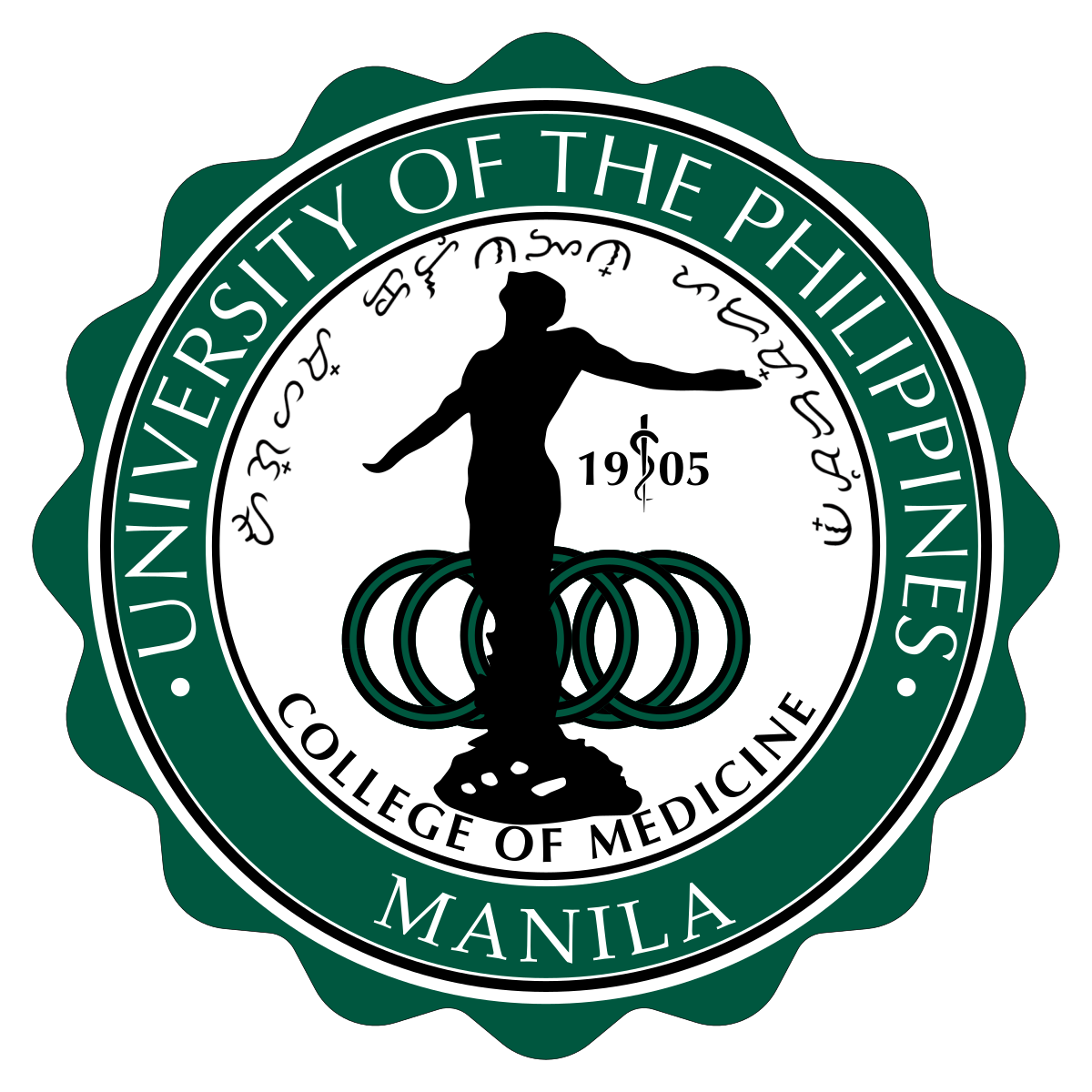 Hematology Module
Course Description
This is a 1-week course that covers the pathophysiology, symptomatology, diagnosis, prevention and principles of treatment of diseases of the Hematopoietic System.
Module Learning Outcomes
1. Define different benign and malignant hematologic disorders and identify their causes and risk factors.
2. Differentiate pediatric and adult hematologic disorders in terms of epidemiology and clinical presentations.
3. Correlate the pathophysiology and manifestations of different benign and malignant hematologic disorders.
4. Discuss appropriate diagnostic work-up and management principles for benign and malignant hematologic disorders.
5. Discuss the psychosocio-economic impact of hematologic disorders on the patients and their families.
6. Discuss the principles of blood donation and blood component therapy.
7. Define the indications for blood component and whole blood transfusion.
8. Discuss transfusion related complications and their management.
9. Identify ethical issues on blood transfusion.
Major Topics
Benign Hematology
  Anemia
  Bleeding Disorders
  Hypercoagulable States
  Bone Marrow Failure
Malignant Hematology
Transfusion Medicine
Involved Faculty Units
Department of Medicine (Division of Hematology)
Department of Pediatrics (Section of Hematology and  Oncology)
Department of Pathology and Laboratory Medicine
Reference Materials
Longo et al. eds. Harrison’s Principles of Internal Medicine, 20th ed.  
Kliegman et al. eds. Nelson Textbook Of Pediatrics, 21st ed.
Kumar et al. eds. Robbins and Cotran Pathologic Basis of Disease. 9th ed. 
Clinical Practice Guidelines (PGH Blood bank, AABB, WHO, ELN, NCCN, ASCO, EHA etc.)
Module Coordinators
Consultant: Dr Teresita E Dumagay
Fellows:
Dr Rhashell Cogay
Dr Torres
Module Run for AY 2022-2023
Date: Oct 24 to Oct 28, 2022

Mode of Delivery
hybrid 
OS 216 Human Disease and Treatment (HDT6) Hematopoiesis AY 2022-2023
https://vle.upm.edu.ph/course/view.php?id=2087

Communications: tedumagay@up.edu.ph
Lectures
As much as possible stick to schedule provided and/or follow the flow
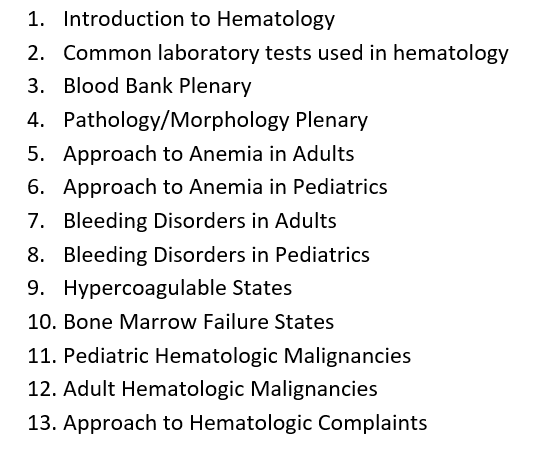 Small Group Case Discussion
patients will be assigned per group
synchronous case discussion with consultant (face to face or zoom)
assign a moderator and a scribe for the group
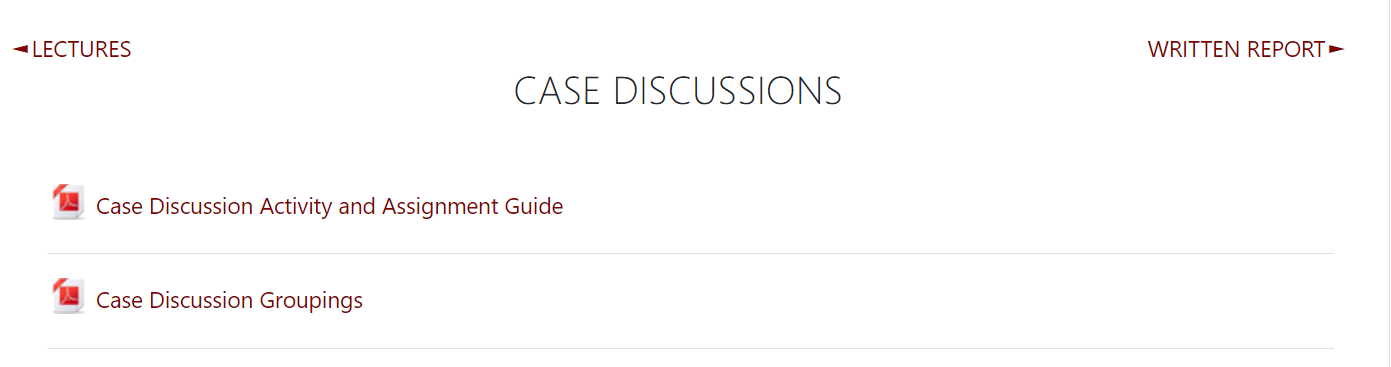 Case Discussion House Rules
Be on time
Turn on both your audio and video (if video is not available kindly inform your coordinator beforehand so that we can also inform your faculty of the reason why)
Be dressed appropriately (uniform not required but make sure that attire is appropriate for academic forum)
Observe proper classroom etiquette
Have one speaker at a time
Written Case Report
One report per group (18 groups in total)
Case is based on SGD Case
Written Case Report
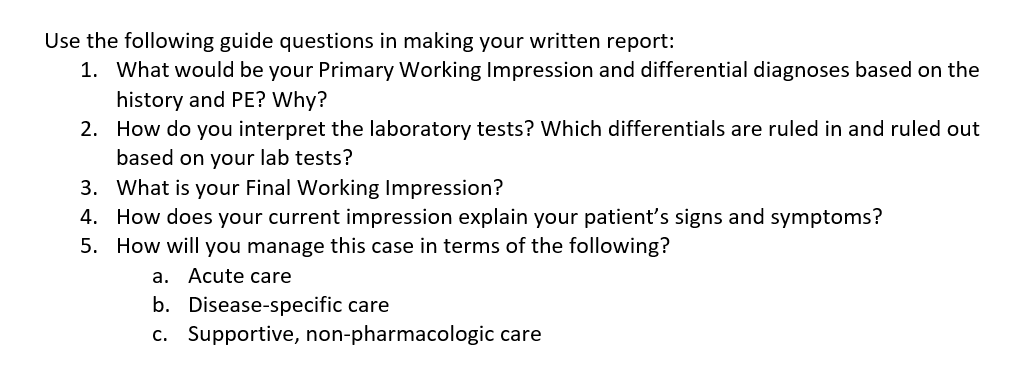 Written Case Report
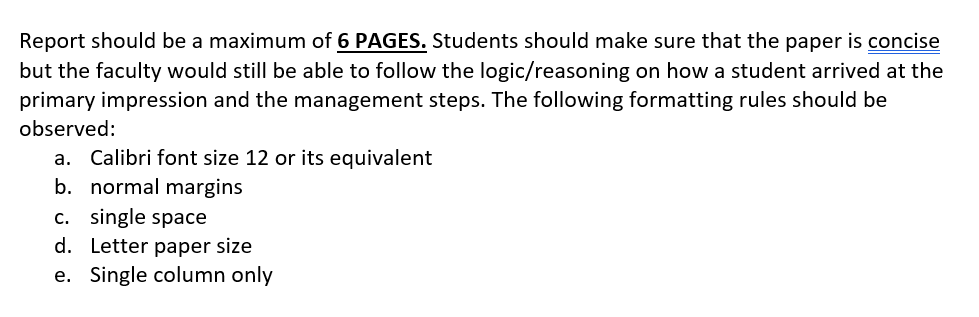 Simulated Patient
Process:
Access Simulated Patient link thru UVLE
You will be presented a case scenario.
After reading the initial case scenario you will be asked a question and presented with a finite set of options.
Depending on your chosen answer you will be directed to a pre-specified set of additional case details.
This will keep on repeating until you get to the patient outcome.
 
Evaluation:
Scoring will be set on the ending and points collected through the choices made along the case.
A student may have 3 tries for the simulation. Highest score will be recorded for summative evaluation.
End of Module Written Exam
Schedule for Oct 28
100 multiple choice questions
Exam will be open in VLE from 8AM to 12NN on Oct 28
Each student is allowed 2 hours
Evaluation
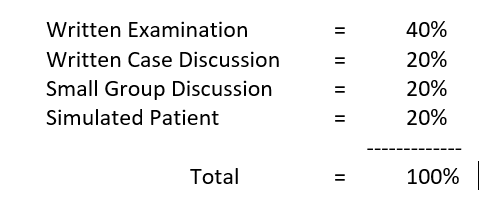 Evaluation for OS 216
50% Immuno + 50% Hema = Pre Final Grade
If you will take the finals: 80% Pre Final Grade + 20% Final Exam

Course Grade: 95% Final Grade + 5% Comprehensive Exam
OS 216
Human Disease and Treatment 6
Hematopoiesis and the Immune Response
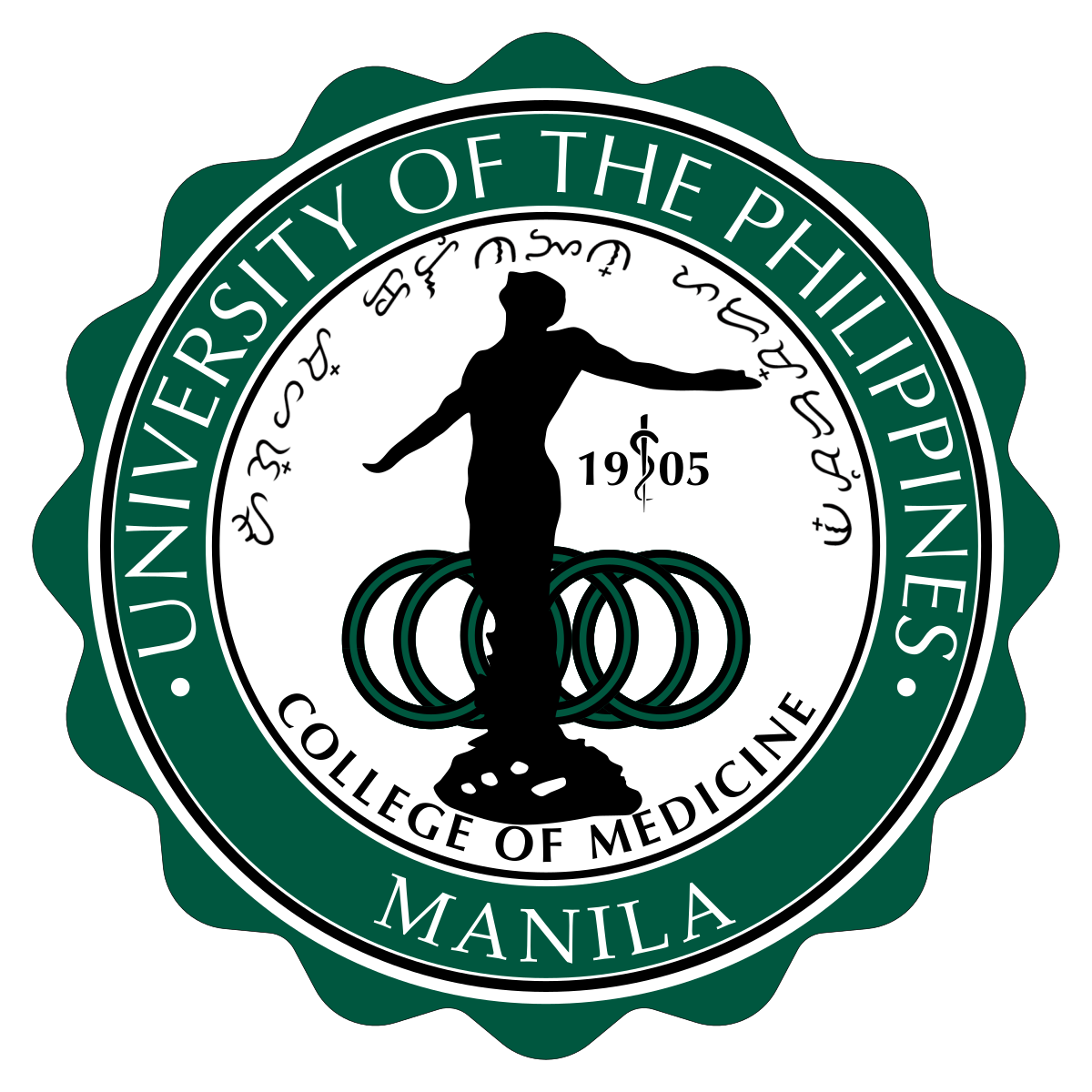 Hematology Module